Provozně ekonomická fakultaMENDELU
Ekonomika 
Informatika
PEF MENDELU
Provozně ekonomická fakulta
Ekonomická fakulta s 55letou tradicí
21 studijních oborů (Bc., Ing., Ph.D.)
Moderní studijní programy
Specializované laboratoře
Studovny a relaxační zóny
Mendelova univerzitav Brně
95letá tradice
5 fakult – jeden kampus
Téměř 10 000 studentů
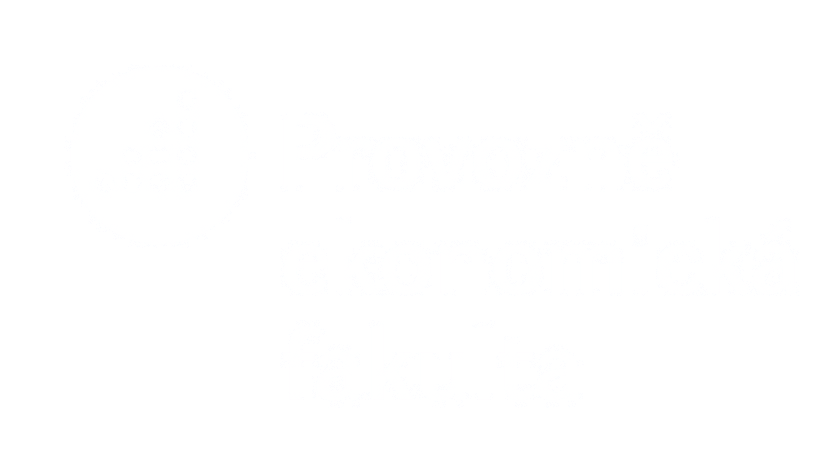 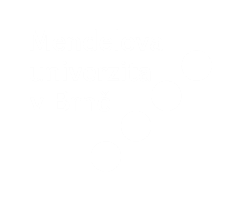 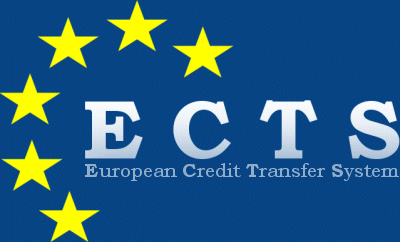 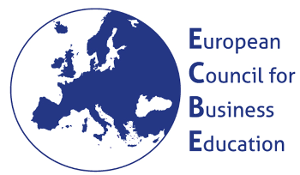 video
Studijní programy
Ekonomika a management
Management cestovního ruchu (MCR)       
Manažersko ekonomický (ME)     
Ekonomika zemědělství a potravinářství (EZAP)     
Management obchodní činnosti (MOČ)       
Sociálně-ekonomický (SE)
Economics and Management (AJ)
Business Economics and Management
Hospodářská politika a správa
Finance (F)      
Veřejná správa (VS)
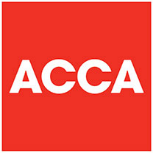 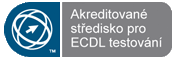 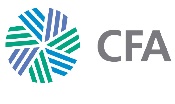 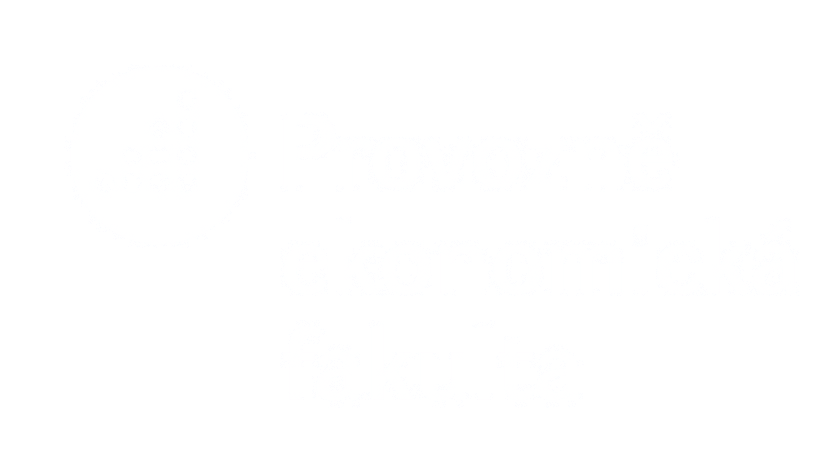 Studijní programy
Systémové inženýrství a informatika
Ekonomická Informatika
Inženýrská informatika
Automatizace řízení a informatika
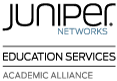 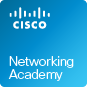 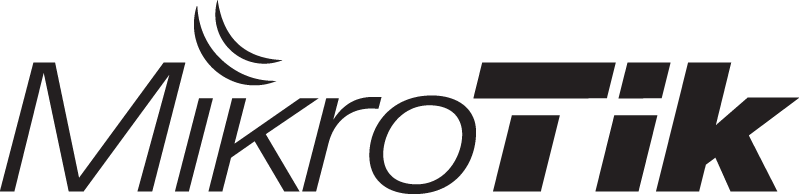 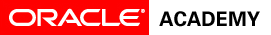 Ekonomická informatika
Důraz kladen na to, aby student byl mimo technických znalostí také vybaven jazykově a získal mj. také důležité manažerské dovednosti
Povinné kurzy, se kterými se na tomto stupni studia setkáte, lze rozdělit do několika základních skupin:
Informatické kurzy (oblasti: Informační systémy, databáze, programování, operační systémy, databáze, webové technologie, grafika, …)
Matematické kurzy (Matematika, Statistika, Ekonomicko matematické metody…)
Kurzy podnikové praxe (Podniková ekonomie, Marketing, Management, …)
Jazykové kurzy (Angličtina 1, 2, Odborný seminář v anglické jazyce a Odborná terminologie IS/ICT, další volielný jazyk)
Automatizace řízení a informatika
Obor zaměřený na aplikace informatiky v technické praxi.
Povinné kurzy, se kterými se na tomto stupni studia setkáte, lze rozdělit do několika základních skupin:
Informatické kurzy (Shodné s ekonomickou informatikou )
Matematické kurzy (Aplikovaná matematika I. a II. )
Kurzy technické praxe (Fyzikální základy techniky, Základy elektrotechniky, Měřící systémy 1, 2, Technologické projekty, Technická kybernetika, Automatizační technika, IS/ICT v zemědělství a potravinářství, Logistika, IS/ICT v environmentu.)
Jazykové kurzy (Angličtina 1, 2 a Odborná terminologie IS/ICT., volitelný jazyk)
Přijímací řízení
Přihlášky do 20. 3. 2017
Elektronické přijímací zkoušky
Okamžité výsledky
Přijímací zkoušky z matematiky a cizího jazyka
Možnost přijetí bez přijímacích zkoušek
Scio testy (Matematika, cizí jazyk, 50 % nejlepších)
Středoškolské olympiády, 
Středoškolská odborná činnost
Informatika naostro
EI: Maturita z předmětů Matematika a Informatika s výsledkem nejhůře za 3 
AŘI: Maturita buď z Matematiky nebo Fyziky s výsledkem nejhůře za 3